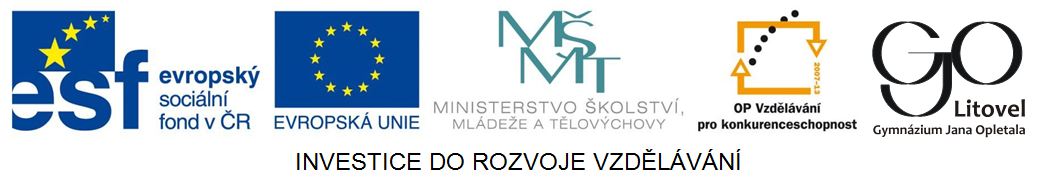 Kyslíkaté derivátyAlkoholy
Rozdělení
Vlastnosti
Reakce
Použití
Jsou to deriváty, které obsahují alespoň jednu přímou vazbu uhlík – kyslík
Podle způsobu navázání kyslíku v řetězci je rozdělujeme do čtyř základních skupin:
Alkoholy a fenoly
Aldehydy a ketony
Karboxylové kyseliny 
Deriváty karboxylových kyselin
Kyslíkaté deriváty uhlovodíků
Jednosytné a vícesytné - podle počtu –OH skupin v molekule: 
1x –OH koncovka –ol (CH3OH metanol; metylalkohol) jednosytné
2x –OH koncovka –diol (CH2OHCH2OH etan-1,2-diol; etylenglykol)
3x –OH koncovka –triol (CH2OHCHOHCH2OH propan-1,2,3-triol; glycerol)
Primární,sekundární a terciární podle polohy hydroxylového uhlíku  v řetězci:
primární CH3CH2CH2OH propan-1-ol
sekundární CH3CHOHCH3 propan-2-ol
terciární (CH3)3COH 2-metylpropan-2-ol
Rozdělení
Synteticky – z alkenů hydrogenací, z halogenderivátů substitucí nebo z aldehydů a ketonů redukcí.
Př.: hydrogenace etylenu CH2=CH2 + H2O → CH3-CH2OH
  metylchlorid + hydroxid sodný CH3Cl + NaOH → CH3OH + NaCl
  hydrogenace acetaldehydu CH3CHO + H2 → CH3CH2OH + H2O
Přírodní cestou – etanol kvašením cukerných roztoků, glycerol hydrolýzou tuků.
Nižší alkoholy jsou kapaliny, při C>12 se jedná o pevné látky.
Metanol, etanol a propanol jsou kapaliny neomezeně mísitelné        s vodou díky přítomnosti polární hydroxylové skupiny, která se účastní stavby vodíkových můstků s vodou.
Příprava, výroba, vlastnosti
Substituce 	SE: R-OH  + HX → R–X  + H2O
Eliminace
dehydratace 	R-OH                     CH2=CH2 + H2O
dehydrogenace 	R-OH                     CH3-CHO + H2
(dehydrogenací primárních alkoholů vznikají aldehydy, sekundárních ketony)
Esterifikace (atom vodíku hydroxylu alkoholu je nahrazen acylem)
Karboxylová kyselina:
R-COOH + HO-R´              R-COOR´ + H2O 		alkylkarboxylát
Anorganická kyselina: 
H2SO4 + HO-R´               HO-SO2-OR´ + H2O   	alkylsulfát
Konc.H2SO4
Cu
Reakce
Oxidací primárních alkoholů vznikají aldehydy až karboxylové kyseliny.
	R-CH2-OH                     R-CHO               R-COOH
Oxidací sekundárních alkoholů vznikají ketony, dále oxidace probíhá za rozpadu uhlíkového řetězce.
	(R)2CH-OH                     R-CO-R
Reakcí alkoholů s alkalickými kovy vznikají alkoholáty:
	2 R-OH + Na                  2 R-ONa + H2  alkoholát sodný
Reakcí alkoholů s halogenderiváty vznikají etery:
	R-OH + R´-X                 R-O-R´+ HX  alkyl(alkyl)eter
oxygenace
dehydrogenace
dehydrogenace
Reakce
Kolář K., Kodíček M., Pospíšil J.: Chemie II (Organická a biochemie) pro gymnázia. 1.vydání.Praha: SPN, 2000. ISBN 80-85937-49-2
 McMurry, J.: Organická chemie. 1.vyd., Brno, 2007. ISBN 978-80-214-3291-8.  
Pacák, J., Čipera, J., Halných, J., Hrnčiar, P., Kopřiva, J.: Chemie pro II. ročník gymnázií. 1.vyd., Praha, 1985.  
Vacík, J., Barthová, J., Pacák, J., Strauch, B., Svobodová, M., Zemánek, F.: Přehled středoškolské chemie. 1. vydání, Praha, 1990. ISBN 80-04-22463-6
Použitá literatura